ДЕПАРТАМЕНТ ОБРАЗОВАНИЯ ГОРОДА МОСКВЫГосударственное бюджетное общеобразовательное учреждение города Москвышкола № 2044127495, г. Москва, Дмитровское шоссе д. 165 «Е» корп.8sch2044e@yandex.ru АКТИВИЗАЦИЯ СВЯЗНОЙ РЕЧИ  ДЕТЕЙ ДОШКОЛЬНОГО ВОЗРАСТА ПОСРЕДСТВОМ РАССМАТРИВАНИЯ ИЛЛЮСТРАЦИЙ
старший  воспитатель  Савинская С.В.
Каков  человек,  такова  и  его  речь.   сократ
Родной язык играет уникальную роль в становлении личности человека. Язык и речь традиционно рассматриваются в психологии, философии и педагогике как узел, в котором сходится все линии психического развития: мышление, воображение, память, эмоции. Язык есть удивительнейшее и совершеннейшее творение человека. Родной язык, его беспрепятственное и всестороннее развитие должны быть поставлены в основу воспитания, к его народному духу, к его поэзии ребенок должен приобщаться с первых годов своей жизни.
Актуальность
В основе рассказывания по картине лежит восприятие детьми окружающей жизни. Картина не только расширяет и углубляет детские представления об общественных и природных явлениях, но и воздействует на эмоции детей, вызывает интерес к рассказыванию, побуждает говорить даже молчаливых и застенчивых.
Картина — один из главных атрибутов учебного процесса на этапе дошкольного детства. ее положительные преимущества над другими дидактическими средствами достаточно подробно раскрыто в методических пособиях и учебниках по воспитанию (М. М. Конина, Е. П. Короткова, О. И. Радина, Е. И. Тихеева, С. Ф. Руссова и др.).
Картины, рисунки, иллюстрации к литературным и фольклорным произведениям применяют в образовательном процессе как средство умственного (ознакомление с окружающей средой, развитие воображения, восприятия, внимания, мышления, речи, формирование интеллектуальных способностей, сенсорное развитие), эстетического (развитие художественно- эстетического восприятия, формирование эмоциональной чувствительности, обогащение эмоционально-чувственной сферы) и речевого воспитания (развитие художественно-коммуникативных способностей, стимулирования инициативы выражения, овладения различных типов связной речи).
Значение картины как дидактического средства образования дошкольников
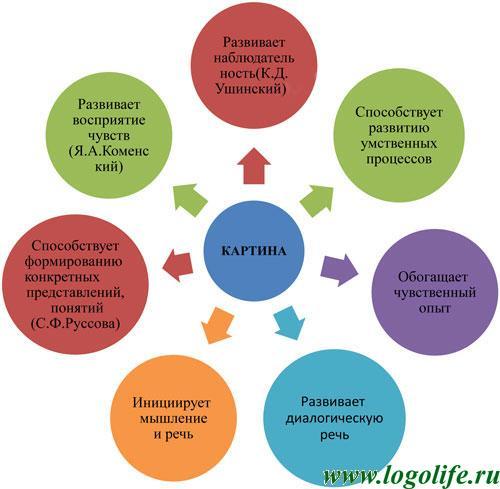 Картины для работы с детьми различают по следующим критериям:
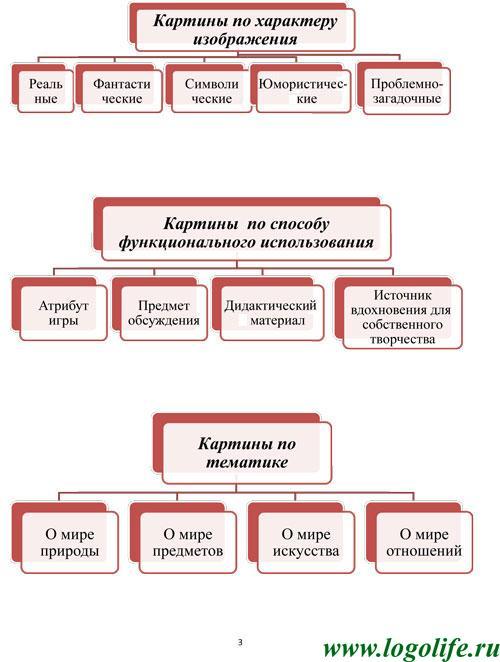 ТРЕБОВАНИЯ К ОТБОРУ КАРТИН:
Содержание картины должно быть интересным, понятным, воспитывающим положительное отношение к окружающему; 
картина должна быть высокохудожественной: изображения персонажей, животных и других объектов должны быть реалистическими; 
картина должна быть доступна не только по содержанию, но и по изображению. Не должно быть картин с чрезмерным нагромождением деталей, иначе дети отвлекаются от главного.
Общие требования к организации работы с картиной:
1.Работы по обучению детей рассказыванию по картине рекомендуется проводить, начиная со 2-й младшей группы детского сада. 
2. При подборе сюжета необходимо учитывать количество нарисованных объектов: чем младше дети, тем меньше объектов должно быть изображено на картине. 
3. После первой игры картина оставляется в группе на все время занятий с ней (две-три недели) и постоянно находится в поле зрения детей. 
4. Игры могут проводиться с подгруппой или индивидуально. При этом не обязательно, чтобы все дети прошли через каждую игру с данной картиной.
 5. Каждый этап работы (серия игр) следует рассматривать как промежуточный. Результат этапа: рассказ ребенка с использованием конкретного мыслительного приема. 
6. Итоговым можно считать развернутый рассказ дошкольника, построенный им самостоятельно с помощью усвоенных приемов.
Виды рассказывания  по картине
1. Описание предметных картин – 
это связное последовательное описание изображенных на  картине предметов или животных, их качеств, свойств, действий
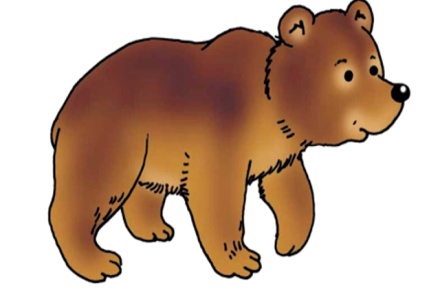 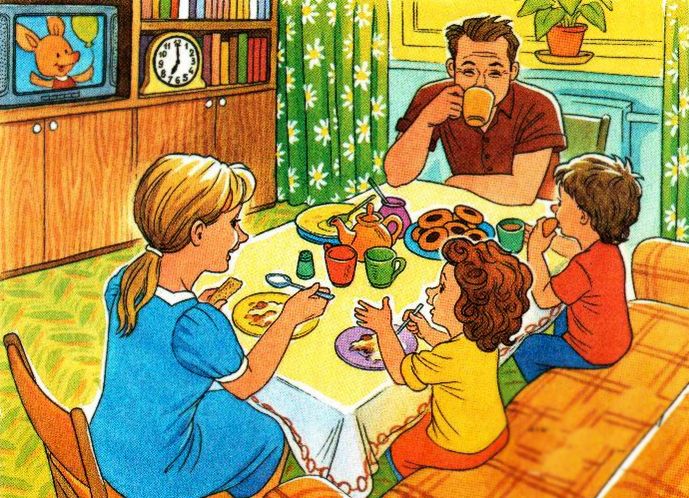 2. Описание сюжетной картины – это описание изображенной на картине ситуации, не выходящей за пределы содержания картины.
3. Рассказ по последовательной сюжетной серии картин:  ребенок рассказывает о содержании каждой  сюжетной картинки из серии, связывая их в один рассказ.
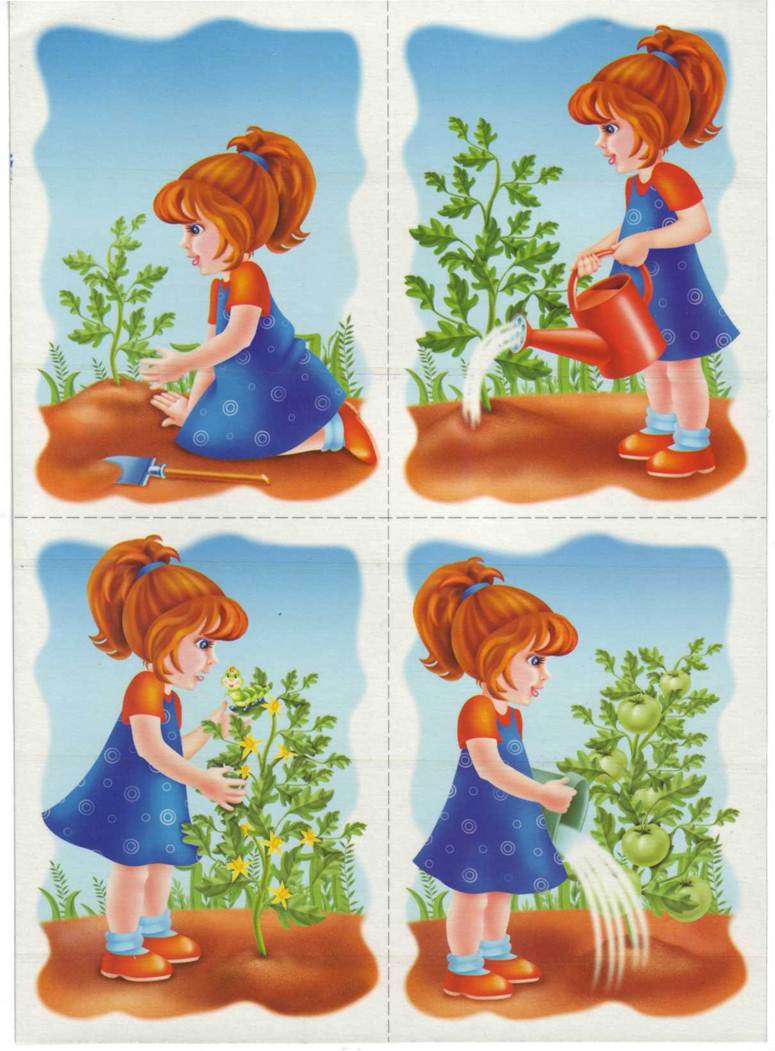 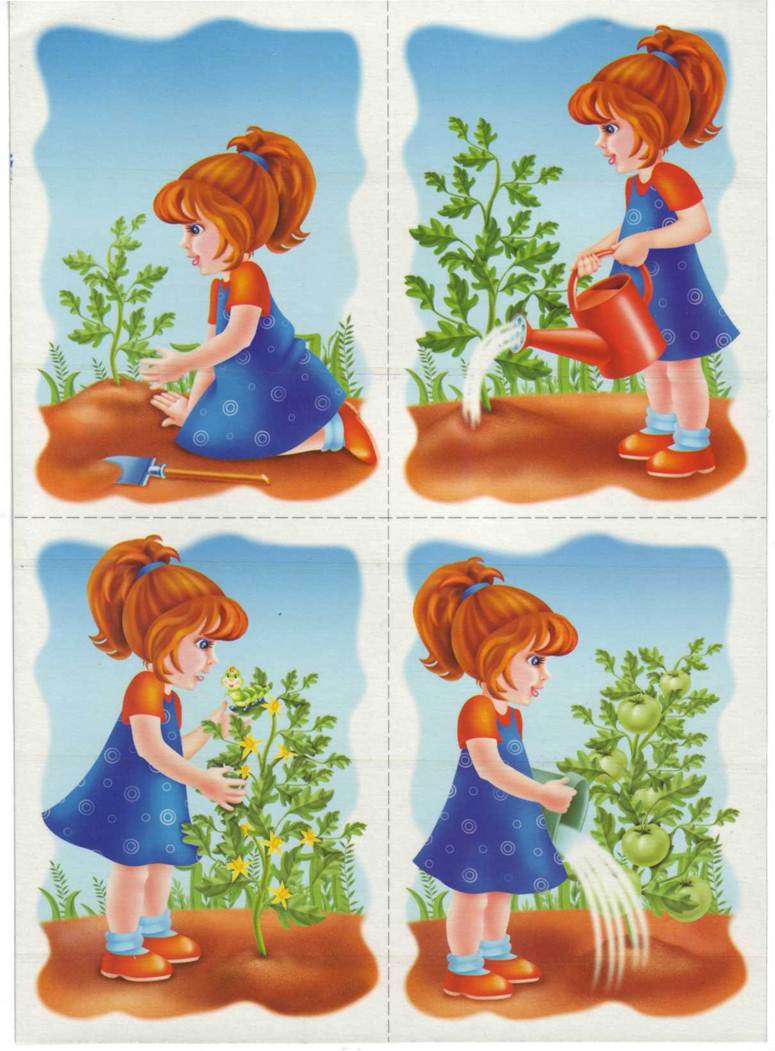 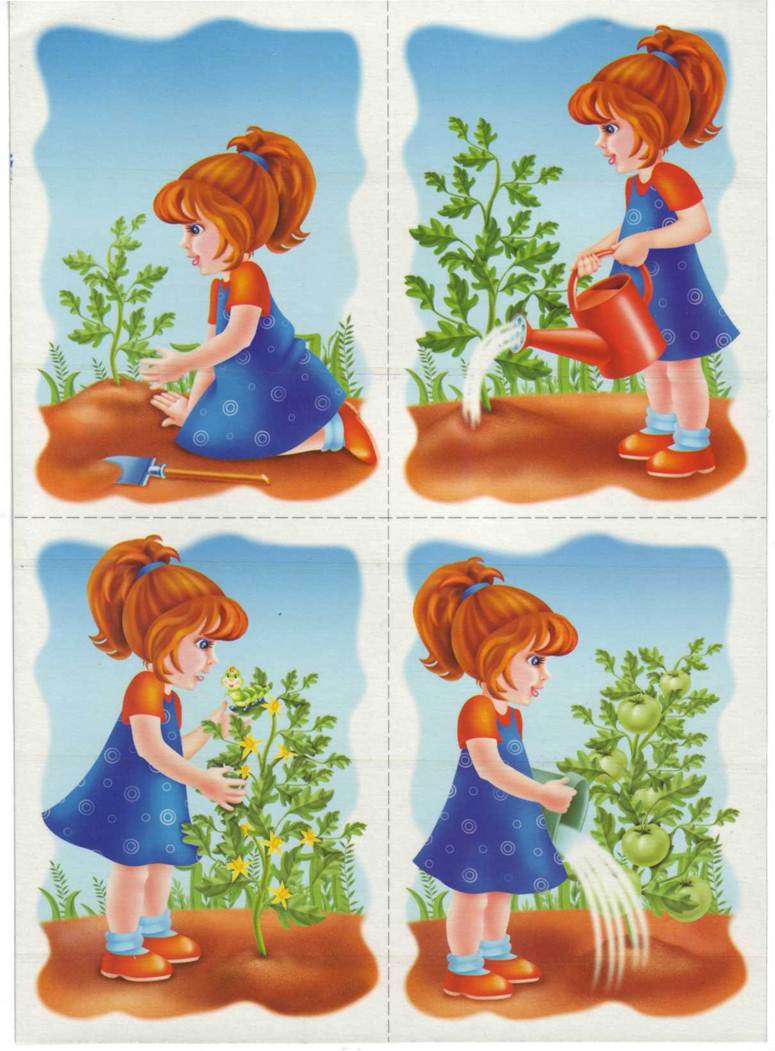 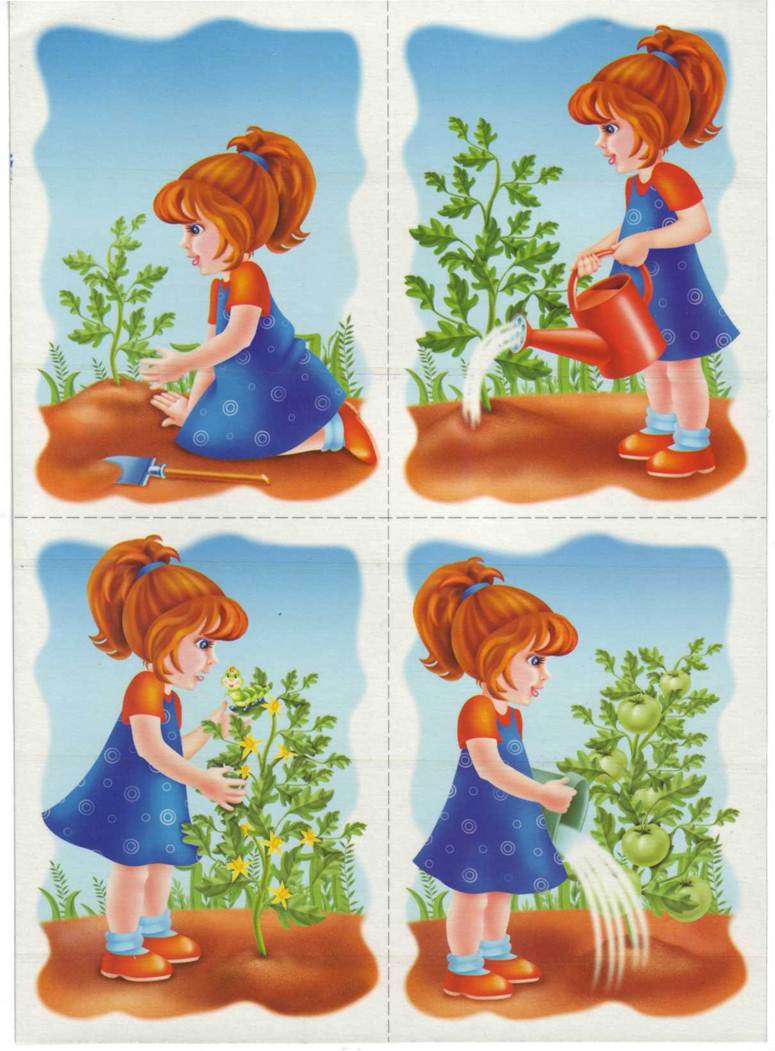 4. Повествовательный рассказ по сюжетной картине:     ребенок придумывает  начало и конец к изображенному на картине эпизоду. Ему требуется не только осмыслить содержание картины, передать его, но и с помощью воображения создать предшествующие и последующие события.
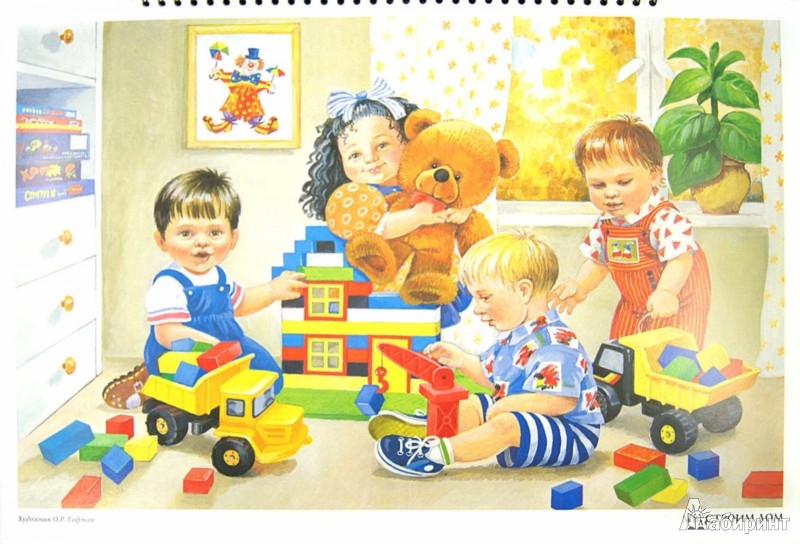 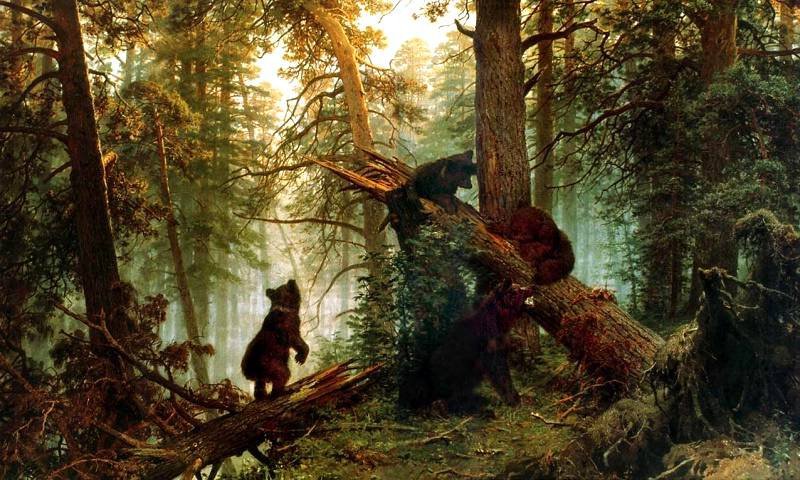 5. Описание пейзажной картины и натюрморта. Пример описания картины  И.И.Шишкина «Утро в сосновом бору»  ребенком 6 лет: «На картине лес. Три медведя  лазают по обломанному дереву. Мама медведица смотрит за своими медвежатами. Через дерево видно солнышко. »
Структура занятий
Часть – вводная (1-5 минут). Включает в себя небольшую вводную беседу или загадки, цель которых выяснить представления и знания, настроить детей к восприятию.
Часть – основная (10-20 минут), где используются разные методы и приёмы.
Часть – итог занятия, где проводиться анализ рассказов, и даётся их оценка.
Обучение детей рассматриванию картин
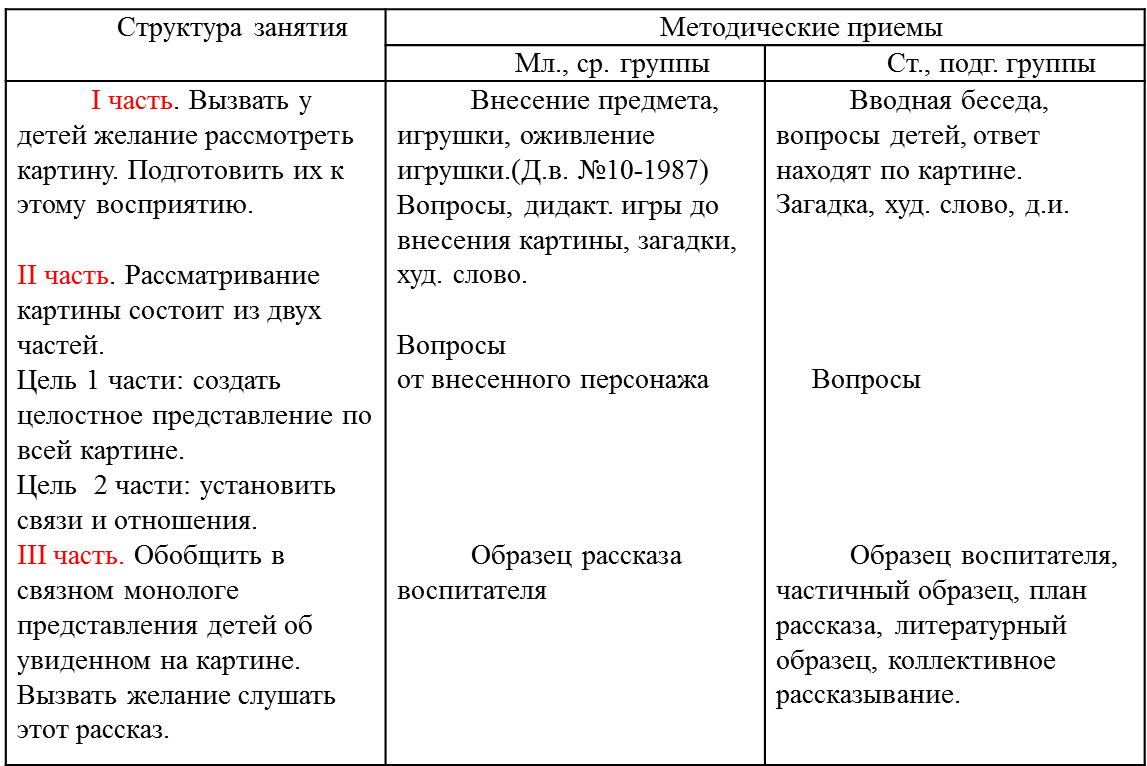 Методические приемы
Нередко педагоги не задумываются над тем, побуждают поставленные вопросы ребенка к развернутому (причем не искусственному , а естественному) ответу, к связной речи в форме логических суждений. Так, шаблонные вопросы «Что вы видите на картине?» Или «Что изображено на картине?» Требуют от ребенка короткого однословного ответа или перечисления отдельных элементов. Разум ребенка в процессе такого ответа «спит». Следовательно, нет смысла ждать от него и активных речевых действий. 
Уместнее проблемные вопросы, требующие от ребенка поиска ответа на самой картине, аналитических действий, которые находят выход в самостоятельно составленном малышом суждении. Проиллюстрирую сказанное описанием типовой ситуации. Педагог демонстрирует детям картину «Зимние развлечения», спрашивает: «Какое время года изображено на картине?». Такой же шаблонный ответ: «Зима», или искусственное, тоже шаблонное: «На картине изображено время года зима» (так научили отвечать расширенно воспитатели). Никакой интеллектуальной и речевой активности, ведь очевидные хорошо известные признаки зимы (снег, санки, лыжи, катки). Ребенок просто это констатирует. А если заменить вопрос, переформулировать его, мы заставим его вглядеться в картину, находя на ней не шаблонную, всем заранее известную, а собственный ответ, выявить наблюдательность, внимательность, умение мыслить. Причем это не обязательно может быть вопрос, например: «Как художник на картине показывает, что день не очень холодный, приятный?», А утверждение-провокация: «Я считаю, что накануне была сильная метель. Вы поняли, как я об этом догадалась? ». Для ответа на этот вопрос, мало сказать о снеге, надо еще и найти следы прошлой непогоды.
Этапы обучения рассказыванию по картине:младший дошкольный возраст:
В младшей группе осуществляется подготовительный этап обучения рассказыванию по картине. Дети этого возраста не могут еще дать самостоятельного связного изложения. Речь их носит характер диалога с воспитателем.
Основные задачи воспитателя в работе по картине сводятся к следующему: 1) обучение детей рассматриванию картины, формирование умения замечать в ней самое главное;2) постепенный переход от занятий номенклатурного характера, когда дети перечисляют изображенные предметы, объекты, к занятиям, упражняющим в связной речи (ответы на вопросы и составление небольших рассказов).
   Занятия по ознакомлению детей с картинами могут проводиться разнообразно. Занятие включает обычно две части: рассматривание картины по вопросам, заключительный рассказ-образец педагога.
Дети учатся рассказывать по картине предложениями из двух-трех слов. Рассматривание картины используется для развития точности и ясности речи.
Рассматривание картин всегда сопровождается словом воспитателя (вопросами, объяснениями, рассказом). Поэтому к его речи предъявляются особые требования: она должна быть четкой, лаконичной, ясной, выразительной.
После беседы воспитатель сам рассказывает о нарисованном на картине. Иногда можно использовать и художественное произведение (например, рассказы писателей о домашних животных). Может быть прочитано небольшое стихотворение или потешка (например, «Петушок, петушок, золотой гребешок» или «Кисонька-мурысенька» и т. д.). Можно загадать загадку о домашнем животном (например: «Мягонькие лапки, а в лапках цап-царапки» — после картины «Кошка с котятами»).
В младшей группе особенно важно использовать разнообразные игровые приемы.
средний дошкольный возраст:
Детей учат рассматривать и описывать предметные и сюжетные картины сначала по вопросам воспитателя, а затем по его образцу. 
Используется прием сравнения двух персонажей. Проводятся беседы по сюжетным картинам, заканчивающиеся обобщением, которое делает воспитатель или дети. 
Можно поиграть в лексико-грамматическая упражнение «Продолжи предложение».- Давайте поиграем. Я буду начинать предложение, а вы его будете продолжать.  Но для этого надо очень внимательно всмотреться в картину.• Я считаю, что на картине изображено начало дня, потому, что …
   В средней группе образец дается для копирования. «Расскажите, как я», «Молодец, запомнил, как я рассказывала»,— говорит педагог, т, е. в этом возрасте не требуется отступления от образца. Рассказ-образец должен отвечать определенным требованиям (отражать конкретное содержание, быть интересным, коротким, законченным, излагаться четко, живо, эмоционально, выразительно).
Когда дети научатся составлять небольшие рассказы описательного характера (рассказ об основных качествах, свойствах и действиях одного или нескольких предметов или объектов), можно перейти к рассказыванию по последовательной сюжетной серии картин. С помощью воспитателя дошкольники составляют связный последовательный рассказ описательного характера, объединяющий в единое целое все картинки серии.
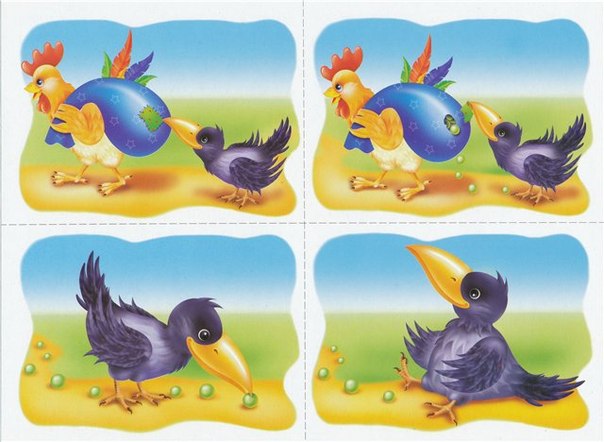 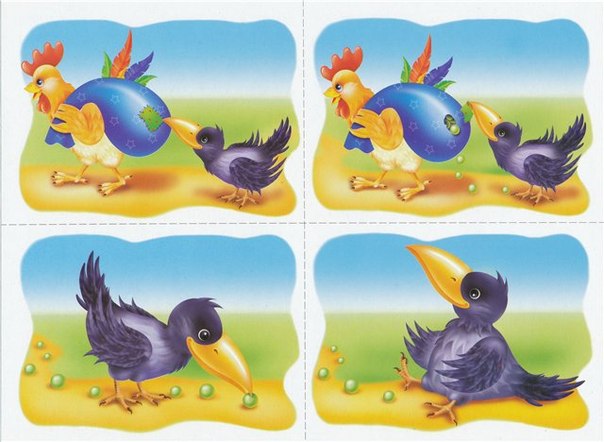 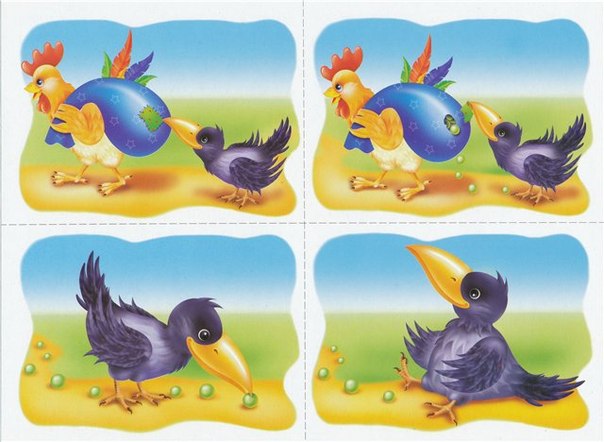 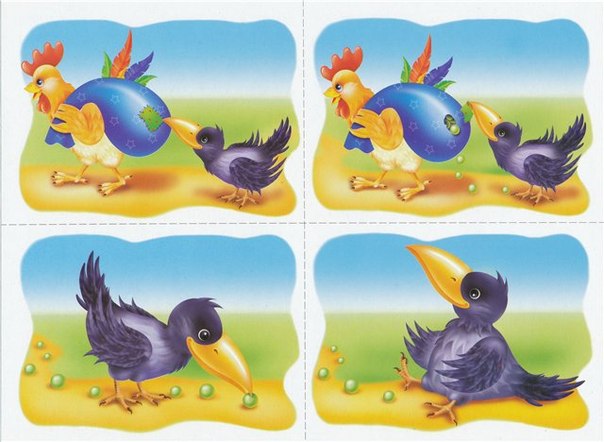 старший дошкольный возраст:
В старшем дошкольном возрасте в связи с тем, что возрастает активность детей, совершенствуется их речь, имеются возможности для самостоятельного составления рассказов по разным картинам. 
Содержание, тематика картин, использующих в старшем дошкольном возрасте, требуют предоставить занятиям большего познавательного и эстетического акцента. Во вступительной беседе уместной может быть краткая информация о жизни и творчестве художника — автора картины, ее жанр, обобщающая беседа о времени года, жизни животных, человеческих отношениях и т.д., т.е. то, что настраивает детей на восприятие картины. Обращение к собственному опыту детей, участие в полилоге, соответствующему теме занятия, лексико-грамматические упражнения также активизируют умственную и речевую деятельность дошкольников, побуждают их к инициативности.Одно из центральных мест в структуре занятия занимает беседа по картине, что происходит после ее молчаливого рассмотрения детьми.
В старшем дошкольном возрасте беседу по содержанию картины можно начинать с анализа ее первичной или поиска более удачной, точного названия: «Картина называется   «Зимние забавы ». Как вы считаете, почему именно так она называется? Что означает слово «забава»? »- Обращается к детям воспитатель после молчаливого рассмотрения. — «Как, по вашему мнению, можно было бы назвать ее по-другому? Объясните свой вариант ». Это позволяет детям понять, оценить картину в целом, чтобы дальше перейти к более подробному его рассмотрению.
На занятиях в подготовительной к школе группе образец воспитателя следует предлагать лишь в том случае, если ребята плохо владеют умением связно излагать содержание картины. На таких занятиях лучше дать план, подсказать возможный сюжет и последовательность рассказа .В группах старшего дошкольного возраста используются все виды рассказов по картине: описательный рассказ по предметной и сюжетной картинам, повествовательный рассказ, описательный рассказ по пейзажной картине и натюрморту.
     В старшей группе дети впервые подводятся к составлению повествовательных рассказов. Так, они придумывают начало или конец к сюжету, изображенному на картинках: «Вот так покатался!», «Где пропадали?», «Подарки маме к 8 Марта», «Шар улетел», «Кошка с котятами» и т. д. Четко сформулированное задание побуждает творчески выполнить его.
Очень важно учить детей не только видеть то, что изображено на картине, но и вообразить предыдущие и последующие события. 
В старшей и подготовительной группах продолжается работа по развитию умения характеризовать самое существенное в картине. Выделение существенного наиболее ярко выступает в подборе названия картины, поэтому детям даются задания типа «Как назвал эту картину художник?», «Придумаем название», «Как можно назвать эту картину?».
Обучение детей рассказыванию по картине
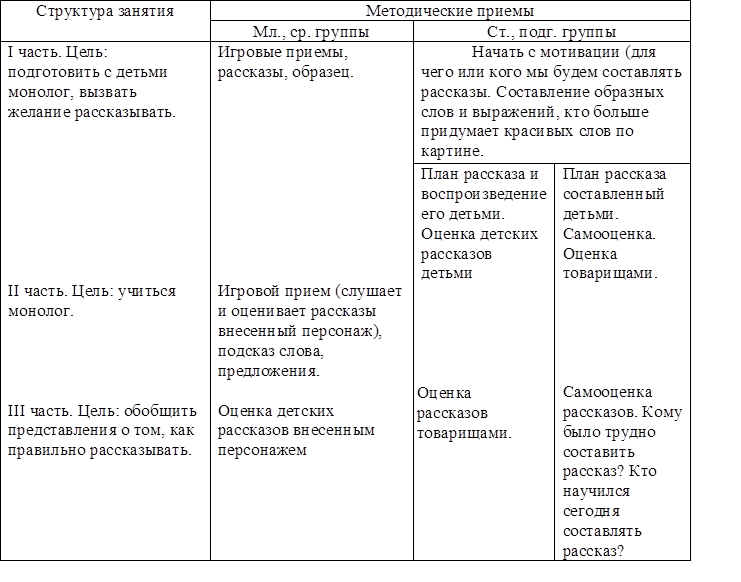 Оценка
Важное значение приобретают в процессе обучения рассказыванию по картине оценка и анализ рассказов детей. 
В младшем дошкольном возрасте оценка должна быть только положительной.В среднем возрасте воспитатель анализирует рассказы детей, подчеркивая, прежде всего, на положительных моментах и коротко выражает предложения по улучшению качества рассказа. К анализу можно поощрять детей, предлагая им подобрать более точное слово, составить более удачно высказывание: «Дети, вы обратили внимание, как Саша сказал о … А как иначе можно было сказать? Скажите об этом по-своему ».
Дети старшего дошкольного возраста активно участвуют в анализе собственных рассказов и рассказов своих товарищей. Этот момент на занятии следует использовать для совершенствования связной речи детей, направляя их на более удачную лексическую замену, подбор и проговаривания дополнительных вариантов относительно характеристики образа, сюжетной линии, построения предложения, структуры повествования. То есть это не просто указание на ошибки, а признание других вариантов высказывания.
Особым видом связного высказывания являются рассказы-описания по пейзажной картине. Этот вид рассказа особенно сложен для детей. Если при пересказе и составлении рассказа по сюжетной картине основными элементами наглядной модели являются персонажи – живые объекты, то на пейзажных картинах они отсутствуют или несут второстепенную смысловую нагрузку.
В данном случае в качестве элементов модели рассказа выступают объекты природы. Так как они, как правило, носят статичный характер, особое внимание уделяется описанию качеств данных объектов. 

Работа по таким картинам строится в несколько этапов: 
выделение значимых объектов картины; 
рассматривание их и подробное описание внешнего вида и свойств каждого объекта; 
определение взаимосвязи между отдельными объектами картины; 
объединение мини-рассказов в единый сюжет.
В качестве подготовительного упражнения при формировании навыка составления рассказа по пейзажной картине можно порекомендовать работу  “Оживи картину”. Эта работа является как бы переходным этапом от составления рассказа по сюжетной картине к рассказыванию по пейзажной картине.
Методики
Методика обучения рассказыванию по содержанию картины постоянно обогащается новыми творческими находками воспитателей, интересными методами и приемами управления речевой деятельностью детей.

Важно, чтобы за подбором, сочетанием разнообразных методических способов мы не забывали, что картина — это лишь эффективное средство, а главное на занятии — ребенок, развитие которого  мы  должны направлять и сопровождать.
Заключение
Итак, картина — один из главных атрибутов учебного процесса на этапе дошкольного детства ее положительные преимущества над другими дидактическими средствами достаточно подробно раскрыто в методических пособиях и учебниках по воспитанию (М. М. Конина, Е. П. Короткова, О. И. Радина, Е. И. Тихеева, С. Ф. Руссова и др.).
 В трудах Е.И.Флериной, Л.А.Пеньевской, Э.П.Коротковой, О.С.Ушаковой и других раскрыто своеобразие использования приемов обучения разным видам монологической речи.
 Приемы обучения рассказыванию многообразны, методика их использования зависит от этапа обучения, от уровня умений детей, степени их активности и самостоятельности.
Рекомендуемая литература
А.А.Руськова  Обучение детей перессказыванию - М.:Сфера, 1998.
Короткова Э.П. Обучение детей дошкольного возраста рассказыванию: Пособие для воспитателя дет. сада. - М.: Просвещение, 1982.
Т.А.Ткаченко Обучение детей творческому рассказыванию по картинке
Тихеева Е.И. Развитие речи детей (Раннего и дошкольного возраста): Пособие для воспитателей детсада. - М.: Просвещение, 1981.
Ушакова О.С. Развитие речи дошкольников
Спасибо  за  внимание!